BÀI 17
MỘT SỐ BỆNH HẠI CÂY TRỒNG 
THƯỜNG GẶP 
VÀ BIỆN PHÁP PHÒNG TRỪ
Cây trồng bị sâu bệnh thường có đặc điểm gì? Làm thế nào để phòng trừ một số bệnh hại cây trồng?
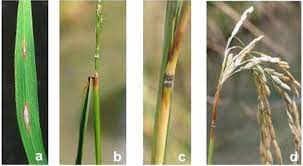 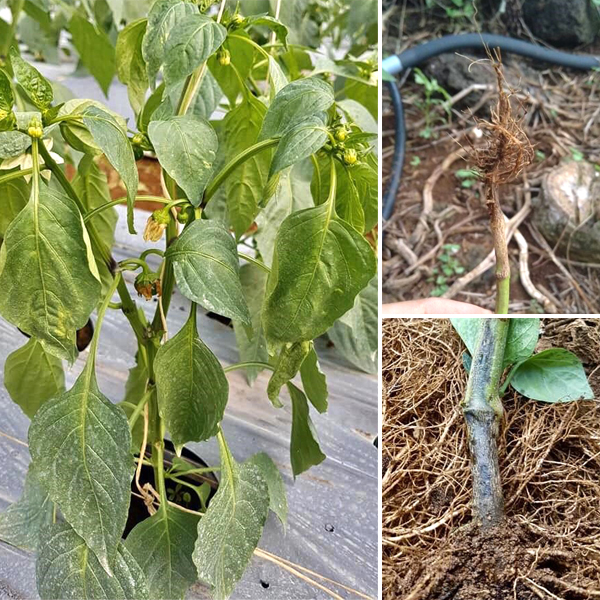 I.MỘT SỐ BỆNH HẠI CÂY TRỒNG THƯỜNG GẶP – BIỆN PHÁP PHÒNG TRỪ (tiết 1 – 2)
4 nhóm đã chuẩn bị nội dung báo cáo theo yêu cầu
- Nhóm 1: Bệnh thán thư
- Nhóm 2: Bệnh vàng lá greening. 
Nhóm 3: Bệnh đạo ôn hại lúa. 
Nhóm 4: Bệnh héo xanh vi khuẩn. 
Nhóm 1-2: báo cáo vào tiết 1, nhóm 3-4 báo cáo vào tiết 2
1. BỆNH THÁN THƯ
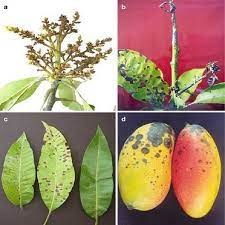 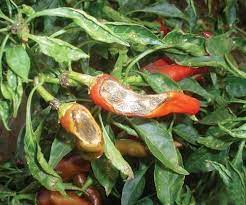 - Nấm Colletotrium.
- Phát sinh trong điều kiện: độ ẩm cao, sương muối nhiều. 
- Phát sinh và gây hại trên lá, chồi non, chùm hoa và quả.
1. BỆNH THÁN THƯ
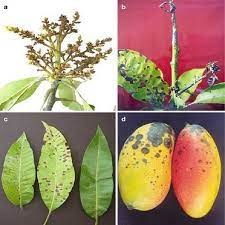 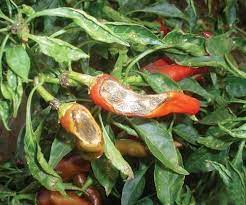 - Lá: đốm nhỏ, liên kết thành mảng lớn, xung quanh có viền màu nâu sẫm. 
- Chồi non: vết bệnh dạng thấm nước  màu nâu tối  chết khô khi trời nắng, thối khi mưa. 
- Hoa, quả: vết bệnh lõm xuống kiểu chấm đen  hoa quả chuyển màu đen và rụng.
1. BỆNH THÁN THƯ
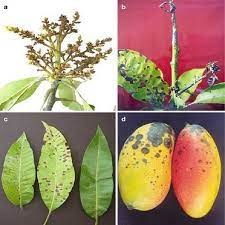 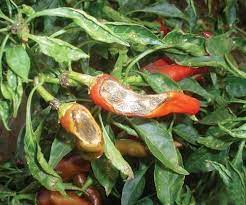 - Vệ sinh đồng ruộng: dọn sạch cành lá già lá bệnh…
- Không để vườn cây quá ẩm, có biện pháp thoát nước khi mưa lớn. 
- Bón phân cân đối. 
Sử dụng thuốc hợp lí, kịp thời và đúng hướng dẫn. 
( Difenoconazole, Tubeconazole…)
2. BỆNH VÀNG LÁ GREENING
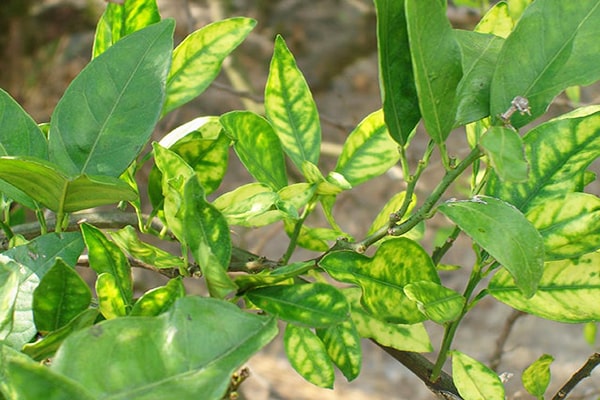 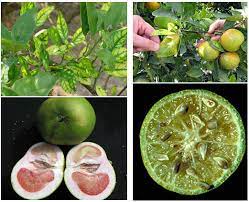 - Vi khuẩn Candidatus liberibacter asiaticus. 
- Thường gây hại ở lá và quả.
2. BỆNH VÀNG LÁ GREENING
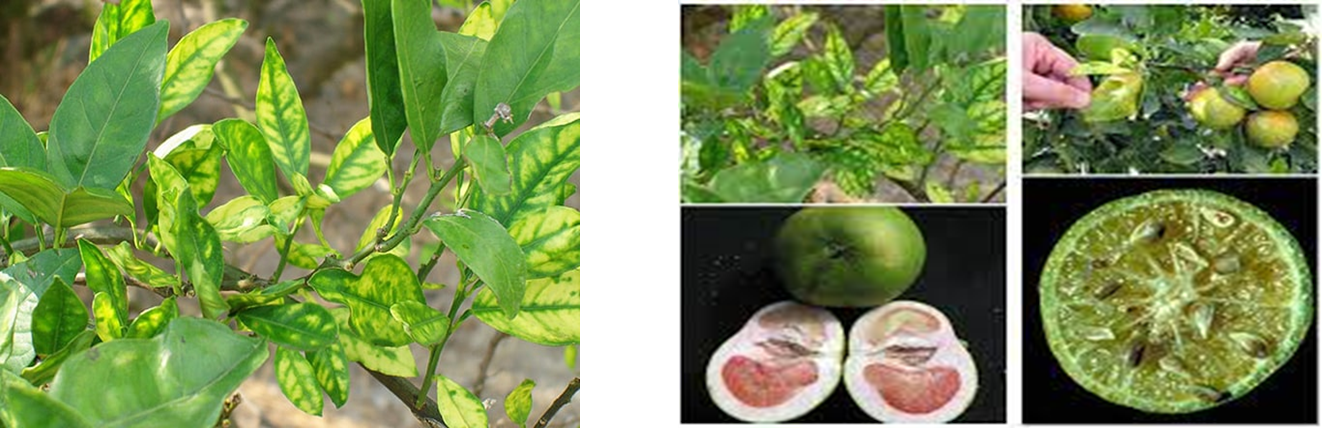 - Lá: lốm đốm vàng xanh, gân lá bị sưng, có màu xanh, lá bị rụng. 
- Quả nhỏ, méo, bị vàng loang lổ.
2. BỆNH VÀNG LÁ GREENING
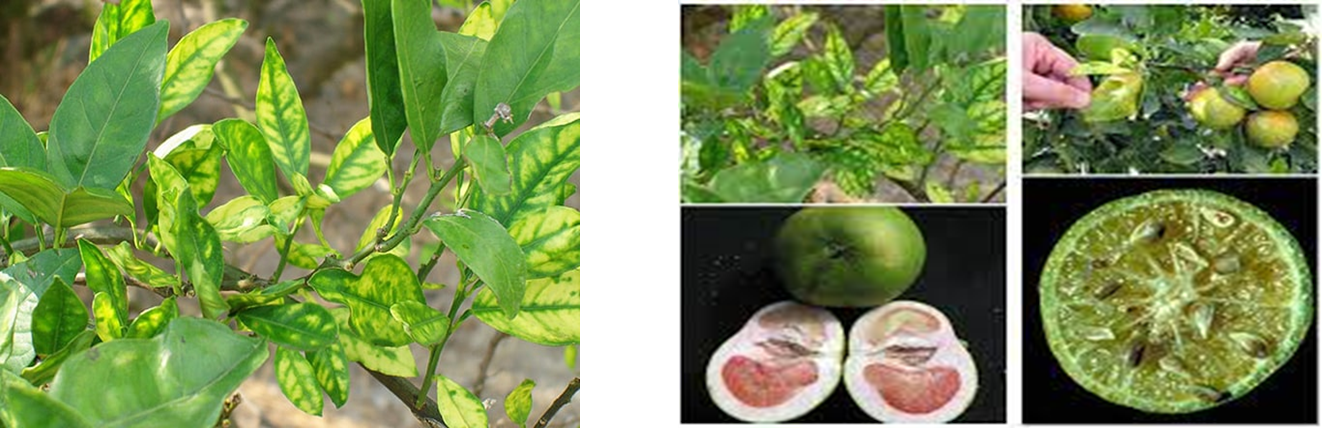 - Sử dụng giống cây sạch bệnh. 
- Tạo vườn thông thoáng, tránh giao tán cây. 
- Bón phân hữu cơ đầy đủ, cân đối. 
- Cây bệnh: cắt bỏ phần bệnh, nhổ cây  hủy. 
- Chưa có thuốc trị, nên phòng là chính.
3. BỆNH ĐẠO ÔN HẠI LÚA
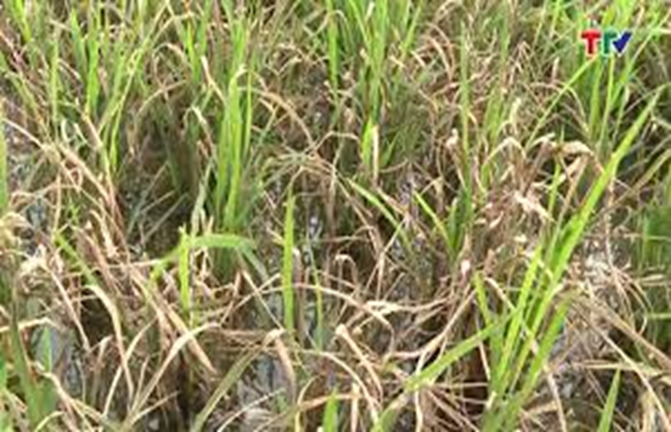 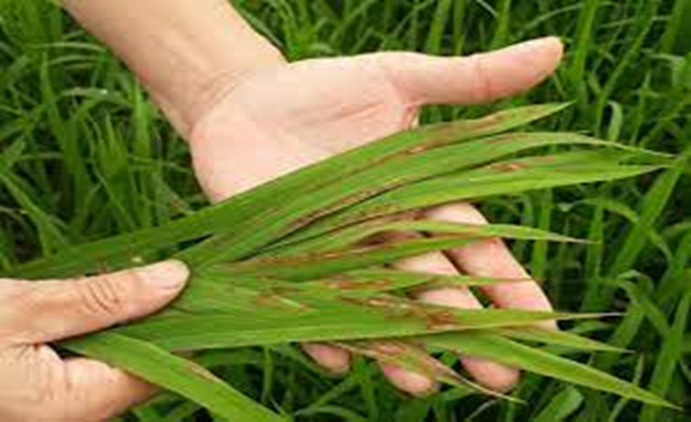 - Nấm Pyricularia.
3. BỆNH ĐẠO ÔN HẠI LÚA
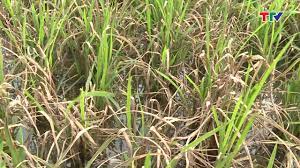 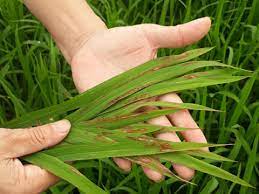 - Lá: chấm nhỏ màu xanh lục, mờ  hình thoi, màu nâu nhạt, quầng màu vàng nhạt, giữa vết bệnh có màu tro xám. 
- Cổ bông, cổ gié và hạt: vết màu nâu xám hơi teo thắt lại  gẫy
3. BỆNH ĐẠO ÔN HẠI LÚA
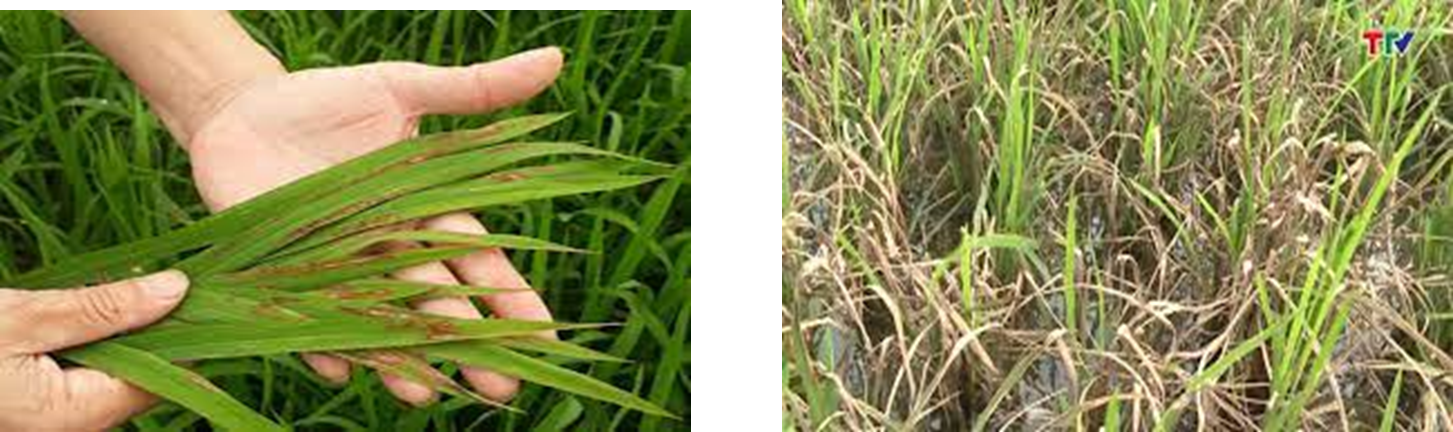 - Sử dụng giống chống chịu, xử lí hạt giống. 
- Vệ sinh đồng ruộng. 
- Bón phân cân đối. 
- Chủ động phun thuốc khi trời âm u, độ ẩm cao, sương mù.
4. BỆNH HÉO XANH VI KHUẨN
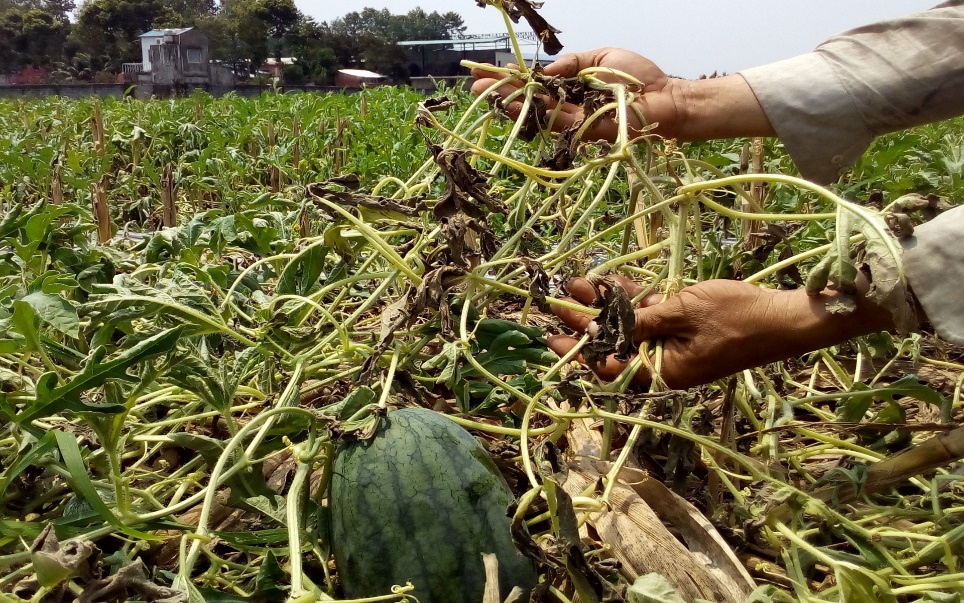 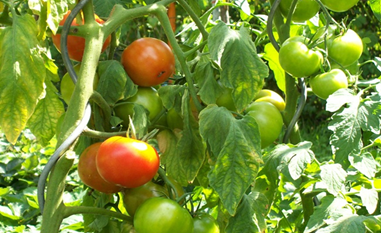 - Vi khuẩn Xanthomonas oryzae.
4. BỆNH HÉO XANH VI KHUẨN
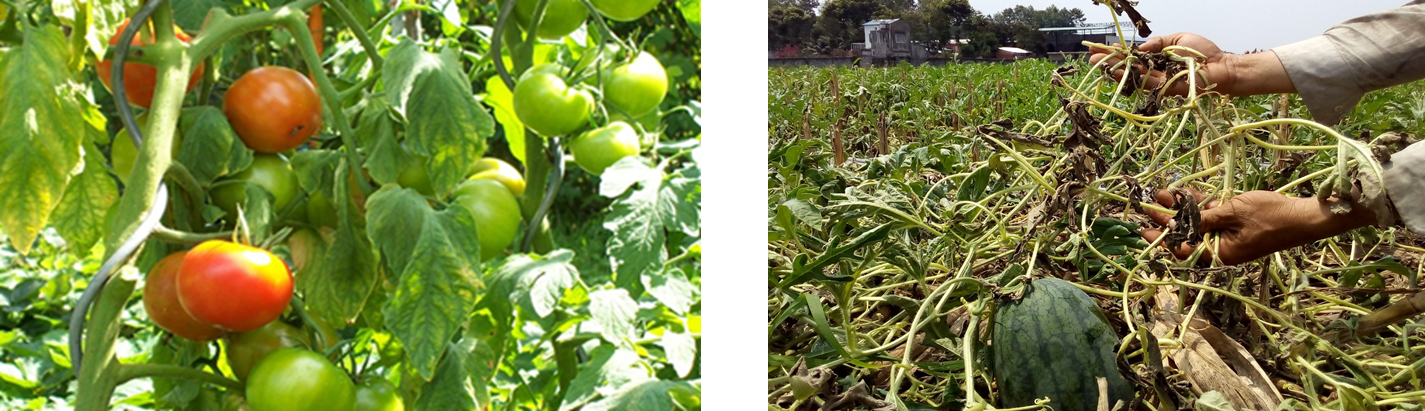 - Cây bệnh: cành và lá héo rũ, vỏ thân phía gốc xù xì nhưng rắn đặc. 
- Cắt ngang thân, cành: chứa dịch nhờn VK. 
- Khi bệnh nặng: thân vỏ vẫn còn xanh, xuất hiện sọc nâu.
4. BỆNH HÉO XANH VI KHUẨN
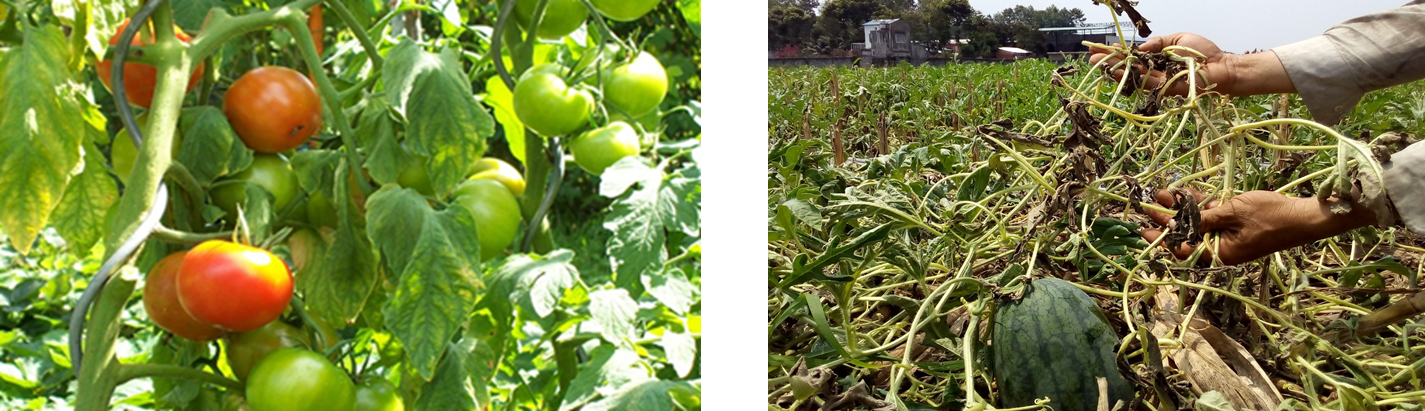 - Sử dụng giống chống bệnh, giống khỏe, sạch bệnh. 
- Vệ sinh đồng ruộng. 
- Ngâm nước trong ruộng từ 15 đến 30 ngày, cày phơi đất, luân canh…
- Dùng chế phẩm sinh học đối kháng: Bacillus subtilis…
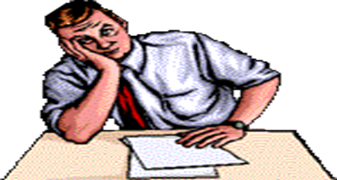 LUYỆN TẬP
Câu 1: Bệnh thán thư do 
A. nấm Colletotrichum gây ra. 
B. vi khuẩn Candidatus Liberibacter asiaticus gây ra. 
C. nấm Pyricularia oryzae gây ra. 
D. vi khuẩn Xanthomonas oryzae gây ra.
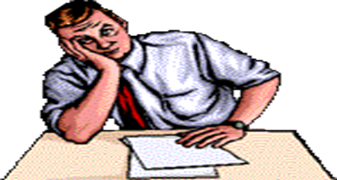 LUYỆN TẬP
Câu 2: Bệnh thán thư xuất hiện trong điều kiện 
A. độ ẩm cao, nhiệt độ cao. 
B. độ ẩm cao, sương muối nhiều. 
C. độ ẩm thấp, sương muối nhiều. 
D. độ ẩm thấp, sương muối ít.
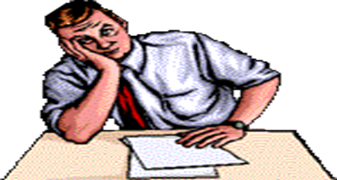 LUYỆN TẬP
Câu 3: Đặc điểm của bệnh vàng lá greening là 
A. quả có vết đen lõm xuống sau chuyển thành màu đen và rụng. 
B. lá có chấm nhỏ màu xanh lục mờ, sau chuyển thành hình thoi màu nâu nhạt. 
C. quả nhỏ, bị méo, vàng loang lổ. 
D. khi cây bệnh, cành và lá héo rũ.
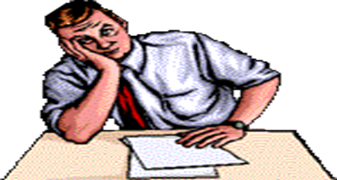 LUYỆN TẬP
Câu 4: Đặc điểm của bệnh đạo ôn hại lúa là 
A. quả có vết đen lõm xuống sau chuyển thành màu den và rụng. 
B. lá có chấm nhỏ màu xanh lục mờ, sau chuyển thành hình thoi màu nâu nhạt. 
C. qủa nhỏ, bị méo, vàng loang lổ. 
D. khi cây bệnh, cành và lá héo rũ.
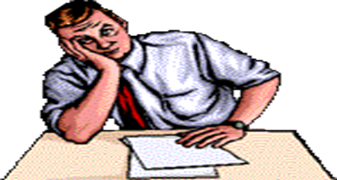 LUYỆN TẬP
Câu 5: Đặc điểm của bệnh héo xanh vi khuẩn là 
A. quả có vết đen lõm xuống sau chuyển thành màu den và rụng. 
B. lá có chấm nhỏ màu xanh lục mờ, sau chuyển thành hình thoi màu nâu nhạt. 
C. qủa nhỏ, bị méo, vàng loang lổ. 
D. khi cây bệnh, cành và lá héo rũ.
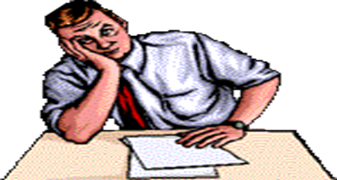 VẬN DỤNG – MỞ RỘNG
1. HS sưu tầm tranh, ảnh, tác nhân gây bệnh, đặc điểm và biện pháp phòng trừ về các loại bệnh hại cây trồng (ngoài 4 bệnh hại cây trồng đã học, tìm  hiểu thêm 4 bệnh hại khác như: bệnh đốm lá ngô, bệnh mốc sương cà chua – khoai tây, bệnh phồng lá chè, bệnh u sưng vi khuẩn hại cây trồng.  chuẩn bị cho tiết thực hành (tiết 3)
2. Tìm hiểu các biện pháp phòng trừ bệnh hại cây trồng ở địa phương. Nêu những điểm chưa phù hợp và đề xuất biện pháp khắc phục.
TIẾT 3: THỰC HÀNH 
NHẬN BIẾT MỘT SỐ BỆNH HẠI CÂY TRỒNG THƯỜNG GẶP